PETICIJA
Kaj je peticija?
Peticija je vsaka zahteva oziroma pobuda enega ali več državljanov, ki je splošnega pomena ali pa se nanaša na posamične zadeve, in je naslovljena na enega ali več državnih organov.
Zbrala in pripravila: Jerca Šolar Rihtar
PETICIJA
Ustvarite peticijo in začnite družbeno gibanje.
Ustvarite peticijo 
Zberite podpise
Ustvarite aktivno skupnost okoli svoje peticije 
Svojo peticijo dostavite k nosilcu odločitve
Zbrala in pripravila: Jerca Šolar Rihtar
PETICIJA  Občasni kino v Gorjanskem domu
Pobuda za pisanje in ustvarjanje peticije na Finskem.
Zbrala in pripravila: Jerca Šolar Rihtar
PETICIJA  Občasni kino v Gorjanskem domu
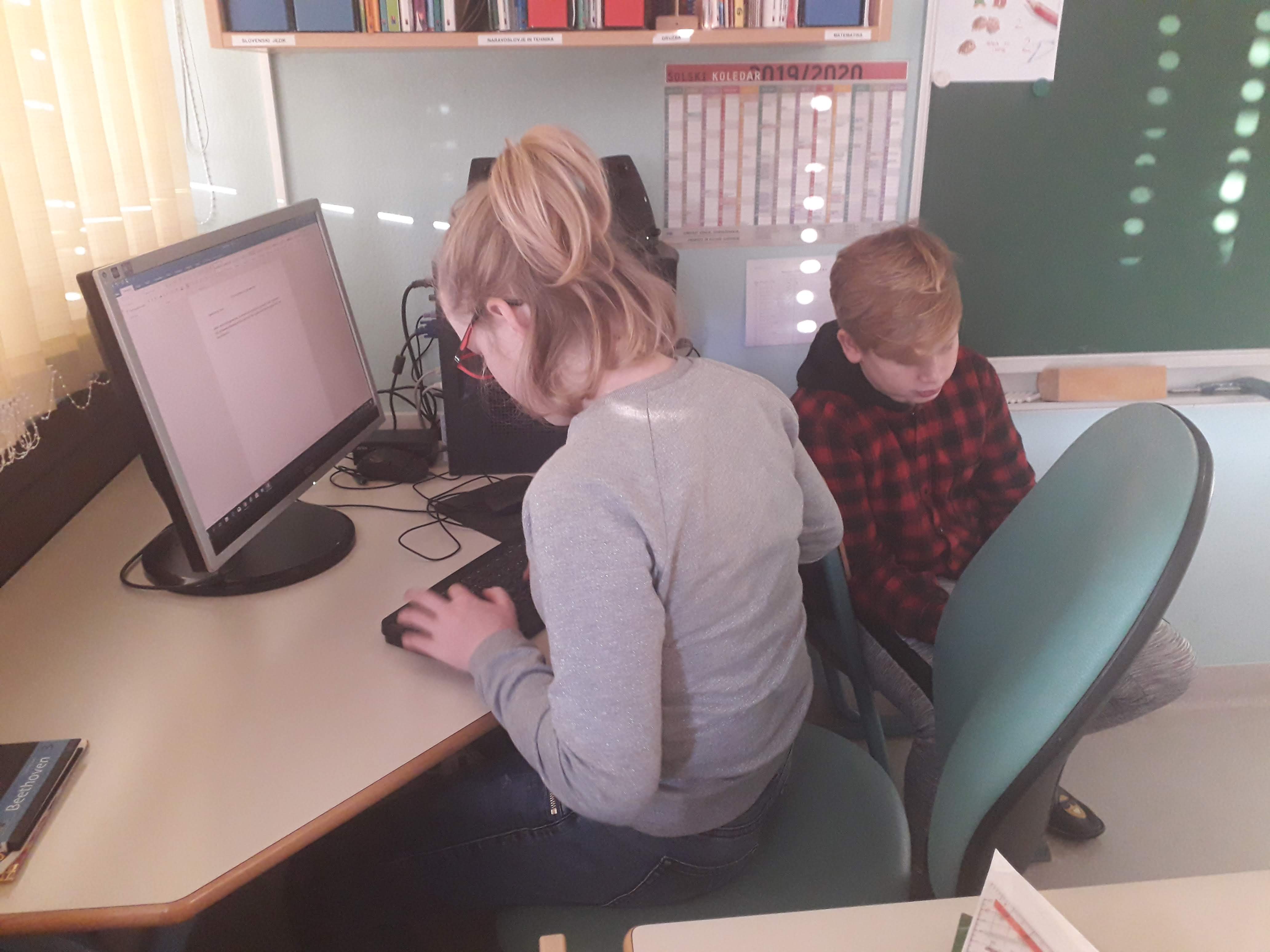 Pisanje, 
ustvarjanje
peticije.
Zbrala in pripravila: Jerca Šolar Rihtar
PETICIJA  Občasni kino v Gorjanskem domu
Predstavitev peticije učencem
Zbrala in pripravila: Jerca Šolar Rihtar
PETICIJA  Občasni kino v Gorjanskem domu
Predstavitev peticije ravnateljici
Zbrala in pripravila: Jerca Šolar Rihtar
PETICIJA  Občasni kino v Gorjanskem domu
Predstavitev peticije županu
Zbrala in pripravila: Jerca Šolar Rihtar
PETICIJA  Občasni kino v Gorjanskem domu
Predstavitev peticije županu
Zbrala in pripravila: Jerca Šolar Rihtar